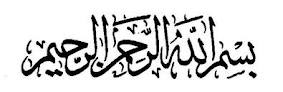 Major arteries 
of 
the body

Prof. ahmed fathalla ibrahim
OBJECTIVES
At the end of the lecture, the student should be able to:
Define the  word ‘artery’ and understand the general principles of the arterial system.
Define arterial anastomosis and describe its significance.
Define end arteries and give examples.  
Describe the aorta and its divisions & list the branches from each part.
List major arteries and their distribution in the head & neck, thorax, abdomen and upper & lower extremities.
List main pulse points.
“ARTERIES”
Arteries carry blood from the heart to the body.
 All arteries, carry oxygenated blood, EXCEPT the PULMONARY ARTERY which carry deoxygenated blood to the lungs.
GENERAL PRINCIPLES OF ARTERIES
The flow of blood depends on the pumping action of the heart.
Arteries have ELASTIC WALL containing NO VALVES.
 The branches of arteries supplying adjacent areas  normally ANASTOMOSE with one another freely providing backup routes for blood to flow if one artery is blocked, e.g. arteries of limbs.
 The arteries whose terminal branches do not anastomose with branches of adjacent arteries are called “END ARTERIES”. End arteries are of two types:
Anatomic (True) End Artery: When NO anastomosis exists, e.g. artery of the retina.
Functional End Artery: When an anastomosis exists but is incapable of providing a sufficient supply of blood, e.g. splenic artery, renal artery.
AORTA
The largest artery in the body
Carries oxygenated blood to all parts of the body
Is divided into 4 parts:
Ascending aorta
Arch of aorta
Descending thoracic aorta
Abdominal aorta
2
1
3
4
ASCENDING AORTA
Originates from left ventricle.
Continues as the arch of aorta
Has three dilatations at its base, called aortic sinuses
Branches:
 Right & Left coronary arteries (supplying heart),  arise from aortic sinuses
ARCH OF AORTA
Continuation of the ascending aorta. 
Leads to descending aorta. 
Located behind the lower part of manubrium sterni and on the left side of trachea.
2
1
3
Branches: 
 Brachiocephalic trunk.
Left common carotid artery.  
Left subclavian artery.
COMMON CAROTID ARTERY
Origin:
LEFT from aortic arch.
RIGHT from brachiocephalic trunk.
 Each common carotid divides into two branches: 
 Internal carotid
 External carotid
(At the level of the disc between C3 & C4)
EXTERNAL CAROTID ARTERY
It divides behind neck of  mandible into: Superficial temporal  & maxillary arteries
 It supplies:
 Scalp: Superficial temporal, occipital,  & posterior auricular arteries
 Face: Facial artery
 Maxilla & mandible: Maxillary artery
 Tongue: Lingual artery
Pharynx: ascending pharyngeal artery
 Thyroid gland: Superior thyroid artery
8
7
6
4
5
3
2
1
INTERNAL CAROTID ARTERY
Has NO branches in the neck
Enters the cranial cavity, joins the basilar artery (formed by the union of two vertebral arteries) and forms ‘arterial circle of Willis’ to supply brain. 
In addition, it supplies 
Nose  
Scalp
 Eye
SUBCLAVIAN ARTERY
Origin:
LEFT:  from arch of aorta
RIGHT: from  brachiocephalic trunk
It continues, at lateral border of first rib, as axillary artery: artery of upper limb
Main branches:
 Vertebral artery: supplies brain & spinal cord
Internal thoracic artery: supplies thoracic wall
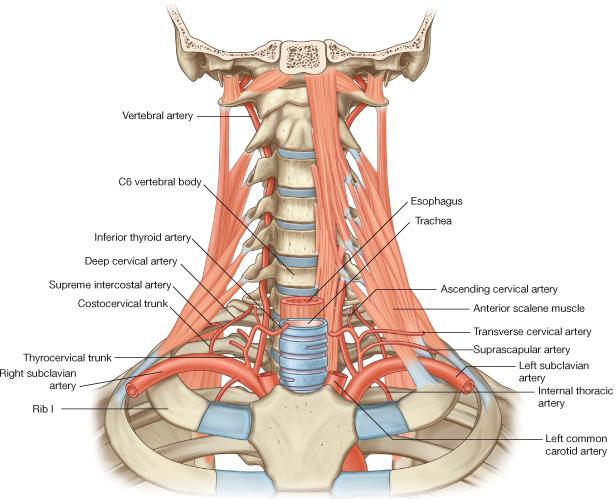 ARTERIES OF UPPER LIMB
At lateral border of 1st rib
At lower border of teres major
Opposite neck of radius
DESCENDING THORACIC AORTA
It is the continuation of aortic arch
At the level of the 12th thoracic vertebra, it passes  through the diaphragm and continues as the abdominal aorta
Branches:
 Pericardial
 Esophageal
 Bronchial
 Posterior intercostal
ABDOMINAL AORTA
It enters the abdomen through the aortic opening of  diaphragm.
 At the level of lower border of L4, it divides into two common Iliac arteries.
 Branches: divided into two groups:
Single branches
Paired branches
MAIN BRANCHES OF ABDOMINAL AORTA
a
1
b
Gastrointestinal
Tract
2
e1
c
e2
3
d
e3
PAIRED BRANCHES
Inferior phrenic
Middle suprarenal
Renal
Gonadal
Four pairs of lumbar arteries
Common iliac
SINGLE BRANCHES
COELIAC
SUPERIOR MESENTERIC
INFERIOR MESENTERIC
MEDIAN SACRAL
e4
4
f
BRANCHES OF COMMON ILIAC ARTERY
EXTERNAL ILIAC ARTERY:
	continues (at midpoint of inguinal ligament) as femoral artery the main supply for lower limb


INTERNAL ILIAC ARTERY:
	supplies pelvis
ARTERIES OF LOWER LIMB
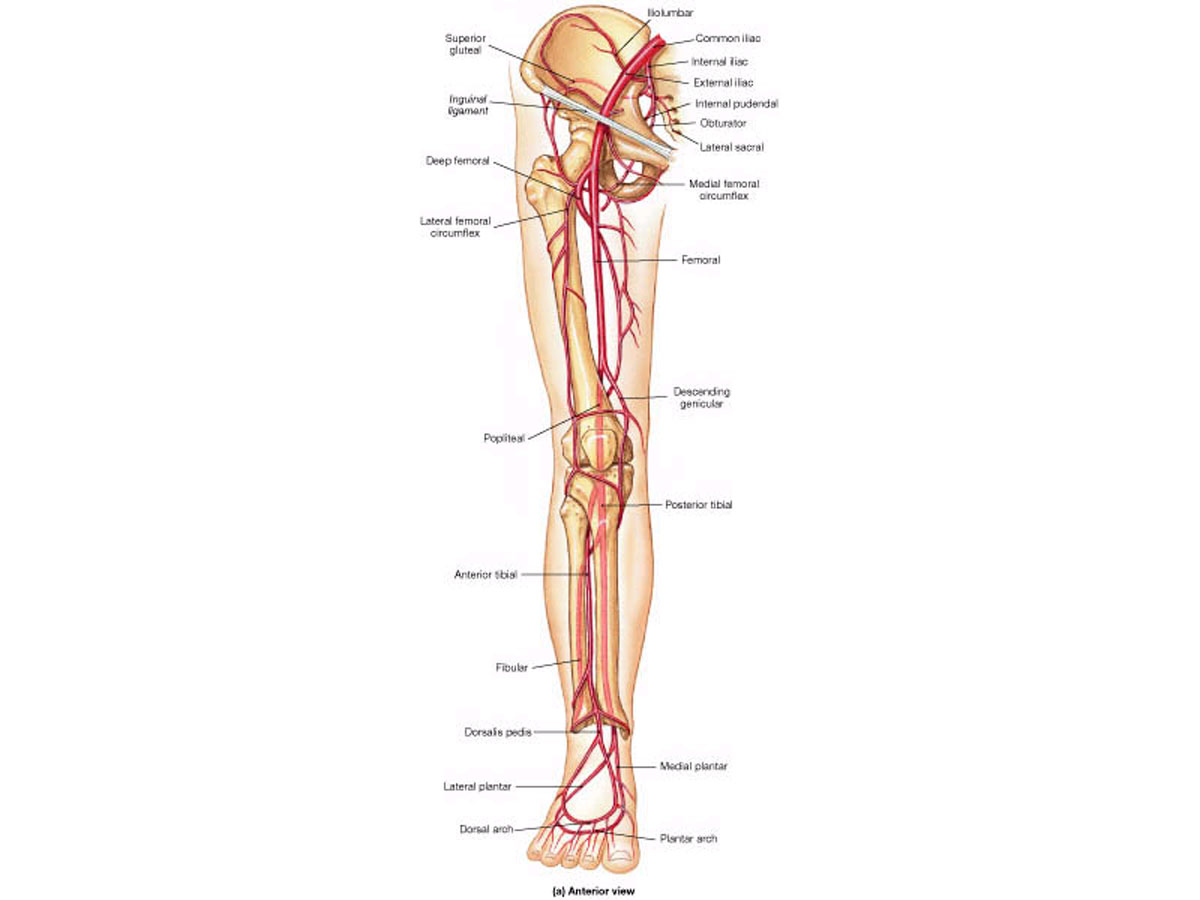 Femoral Artery
Is the main arterial supply to lower limb
 Is the continuation of external iliac artery behind the midpoint of the inguinal ligament
 Passes through adductor hiatus and continues as:
 Popliteal Artery
 Deeply placed in the popliteal fossa.
 Divides, at lower end of popliteal fossa into:
		1-Anterior Tibial Artery (continues as Dorsalis Pedis Artery)
		2-Posterior Tibial Artery (divides into Medial & Lateral Planter Arteries)
PULSE POINTS IN HEAD & NECK
Above & in front
of the tragus of ear
Opposite the antero-inferior border 
of Masseter muscle
Masseter
Just below 
the angle of 
the mandible
PULSE POINTS IN UPPER LIMB
Below the lateral wall 
of the axilla
Just lateral to tendon of 
Flexor carpi radialis muscle
Just medial to 
Biceps tendon
Just lateral to tendon of 
Flexor carpi ulnaris muscle
PULSE POINTS IN LOWER LIMB
Just below inguinal ligament, at point midway 
between ASIS & Symphysis pubis
In the center of popliteal fossa
Between 1st & 2nd Metatarsal bones, lateral to
 tendon of Extensor hallucis longus
Just behind & below medial malleolus
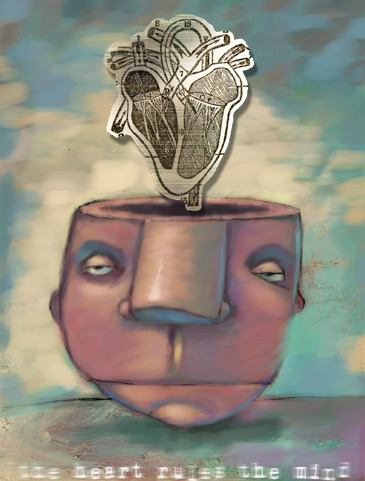 SUMMARY
Principal arteries of the human body: 
1 internal carotid artery, 2 external carotid artery, 3 common carotid artery, 4 arch of the aorta, 5 descending aorta, 6 pulmonary vein, 7 left coronary artery, 8 celiac artery, 9 splenic artery, 10 left gastric artery, 11 inferior mesenteric artery, 12 abdominal aorta, 13 common iliac artery, 14 internal iliac artery, 15 external iliac artery, 16 femoral artery, 17 profunda femoris artery, 18 popliteal artery, 19 dorsalis pedis, 20 posterior tibial artery, 21 peroneal artery, 22 anterior tibial artery, 23 digital artery, 24 superficial palmar arch, 25 deep palmar arch, 26 ulnar artery, 27 radial artery, 28 common interosseous artery, 29 superior mesenteric artery, 30 right gastric artery, 31 hepatic artery, 32 right coronary artery, 33 brachial artery, 34 ascending aorta, 35 brachiocephalic artery, 36 axillary artery, 37 anterior circumflex humeral artery, 38 subclavian artery
QUESTION 1
Which one of the following is a functional end artery?
Splenic artery
Brachial artery
Central artery of the retina
Superior mesenteric artery
QUESTION 2
Which one of the following is a branch of external carotid artery?
Facial artery
Vertebral artery
Basilar artery
Internal thoracic artery
QUESTION 3
Pulsations of which one of the following arteries could be checked below the angle of the mandible?
Facial
Lingual artery
Superficial temporal 
Carotid
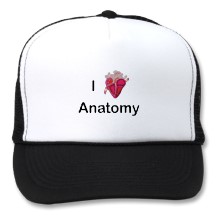 THANK YOU